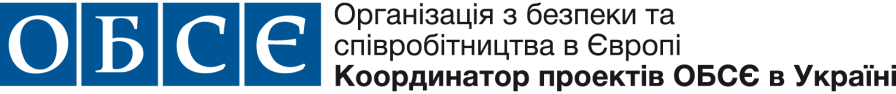 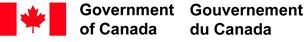 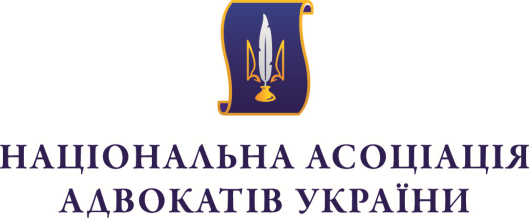 Роль прокурора поза межами кримінального процесу

І.В. Караман, 
м. Одеса, 4, 6, 8 листопада 2014 р.
Матеріальні права, які можуть вступати в дію у зв'язку з участю в процесі прокурорів, з посиланням на статтю 6 Конвенції:
- право на справедливий судовий розгляд незалежним і безстороннім судом; 
- право на змагальний процес; 
- право на рівність сторін;
- право на доступ до суду;
- роль прокурора в питаннях встановлення і оспорювання батьківства. 
- роль прокурора при перегляді справ в наглядовому порядку (юридична визначеність).
Право на справедливий судовий розгляд незалежним і безстороннім судом: Zlinsat, spol. s r.o., v. Bulgaria (2006); Vasilescu v. Romania (1998); Varbanov v. Bulgaria (2000). 

  Право на змагальний процес: Van Orshoven v. Belgium (1997); K.D.B. v the Netherlands (1998); Göç v. Turkey (2002); Emine Araç v. Turkey (2008); Miran v. Turkey (2009); Kress v. France (2001), APBP v. France (2002).
Право на рівність сторін: Vermeulen v. Belgium (1996), Lobo Machado v. Portugal (1996), Kress v. France (2001), F.W. v. France (2005), Reinhardt and Slimane-Kaid v. France (1998), Lilly France v. France (2003), Ruiz-Mateos v. Spain (1993), Stankiewicz v. Poland (2006), Ewert v. Luxembourg (2010), Berger v. France (2002), Blanco Callejas v. Spain (2002),  Менчінская проти Росії (2009), Корольов проти Росії (2010), Бацаніна проти Росії (2009). 

  Право доступу до суду: Ferreira Alves v. Portugal (2007); Moldovan and Others v. Romania (2011).
Роль прокурора в питаннях встановлення і оспорювання батьківства: Yildirim v. Austria (1999), Darmon v. Poland (2009), Paulik v. Slovakia (2006), Rożański v. Poland (2006).


  Роль прокурора при перегляді справ в наглядовому порядку.
Дякую за увагу!